Best Practices for Successful Virtual Teams
Kim Aubrey
June 2013
Overview
Virtual teams defined
Best practices
Digital and electronic communication technologies
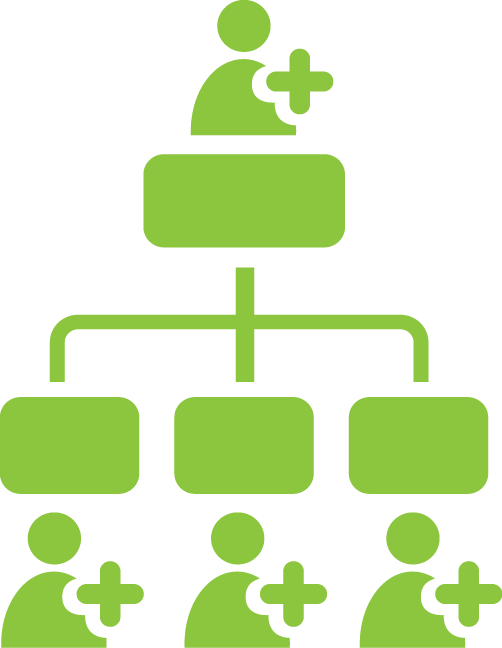 Virtual Teams
Group of individuals
Complementary skills and competencies
Collaborate
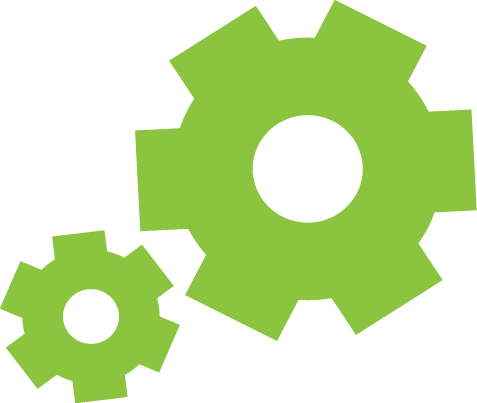 Virtual Teams
Across organizational, geographical and cultural boundaries via electronic or digital communications
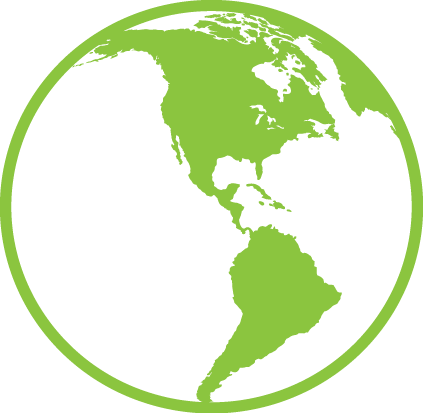 Virtual Teams
Not necessarily tele-workers or telecommuters who work from home
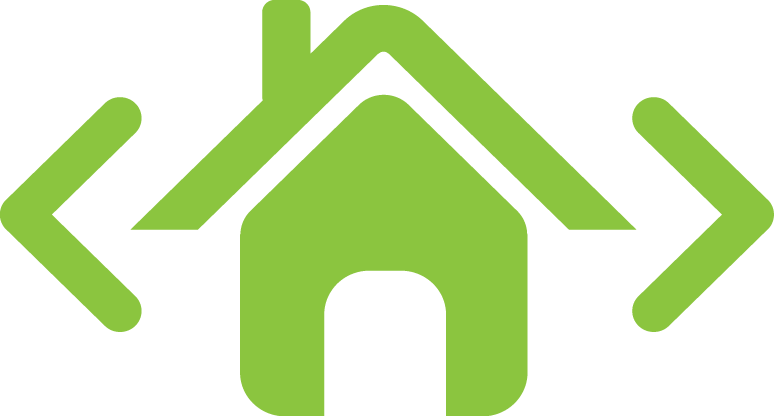 Virtual Teams
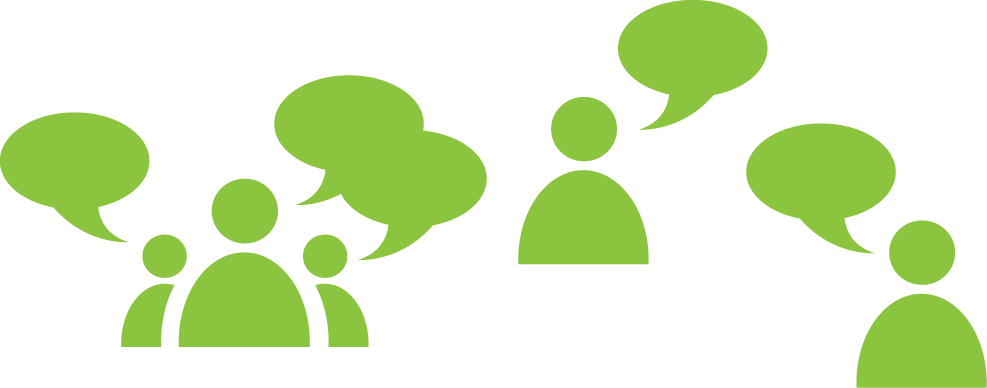 Collaborate
Realtime
Simultaneous work process
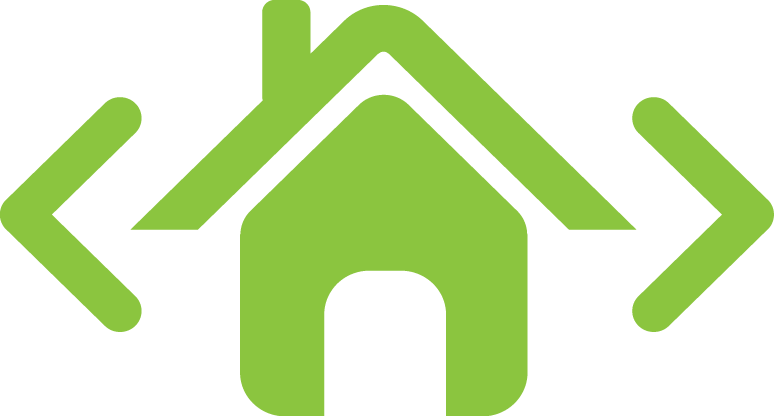 Virtual Teams
Email
Instant messaging (IM)
Teleconferencing
Video conferencing
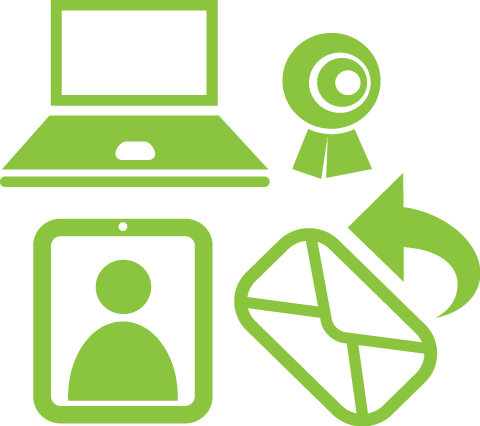 Virtual Teams
Web-based workplaces
Threaded discussions
Shared document repositories
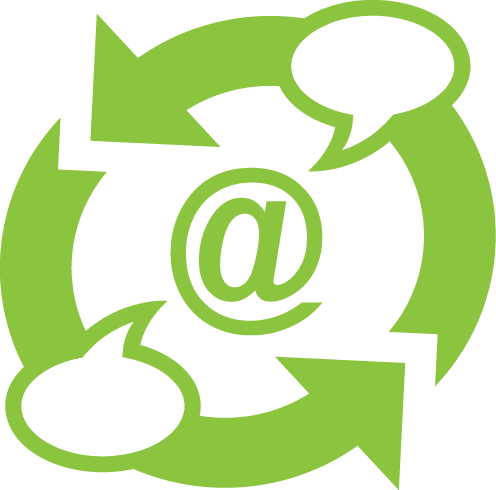 Virtual Teams
Unique challenges
Geographical distance
Little face-to-face interaction
Requires technology training
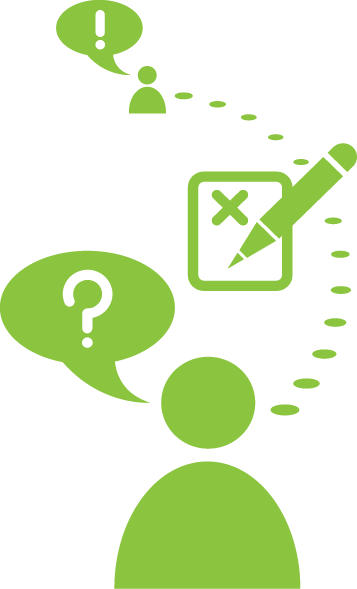 Virtual Teams
Unique challenges
Reliance on electronic and/or digital communications
Cultural and national diversity
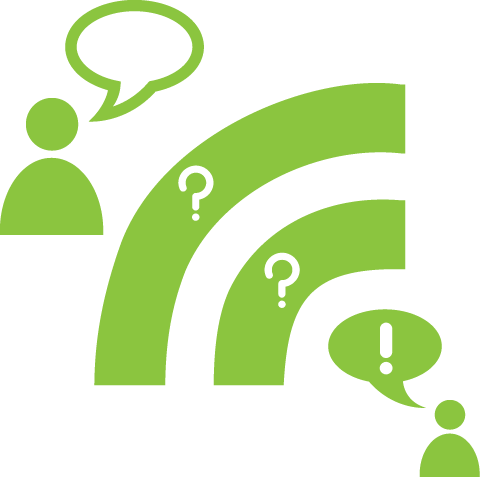 Best Practices
Improve leadership
Build trust
Create bonding
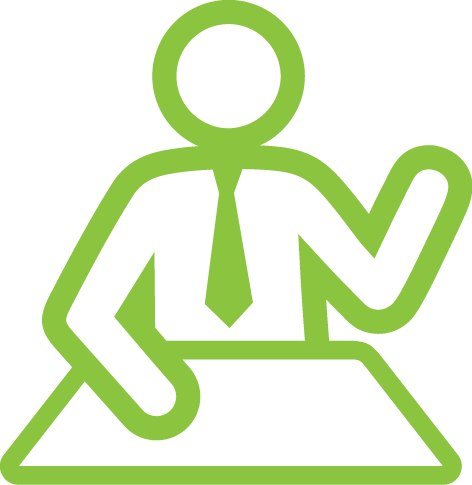 Best Practices
Facilitate knowledge sharing
Maintain project focus
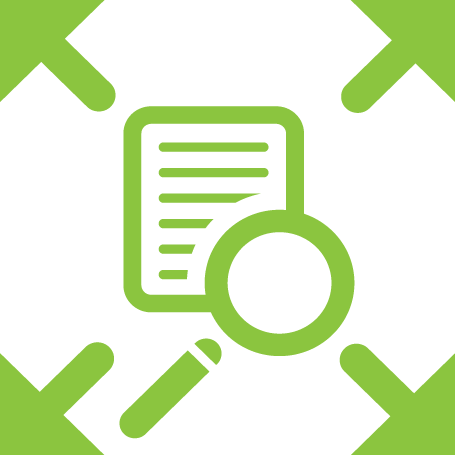 Best Practices
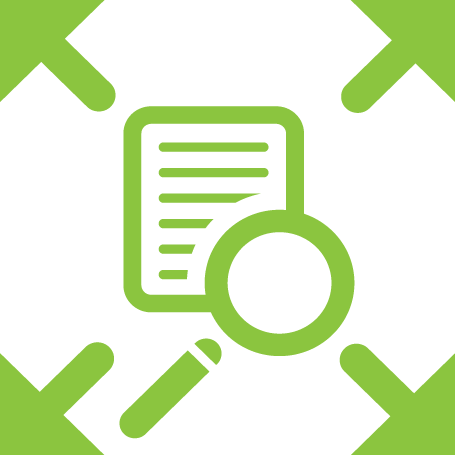 Leadership
Knowledge sharing
Team Leader
Ability to communicate and develop relationships
Remote nature of virtual teams
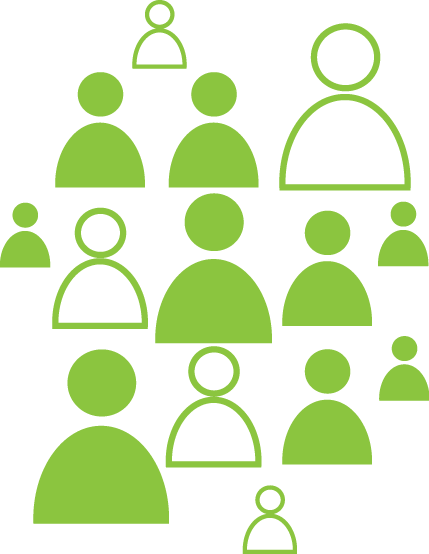 Team Leader
Clear vision 
collaboration
Clear expectations
roles and responsibilities
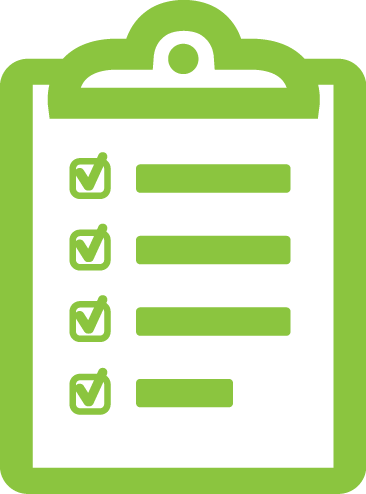 Team Members
Qualified to perform selected team tasks
Competency and experience
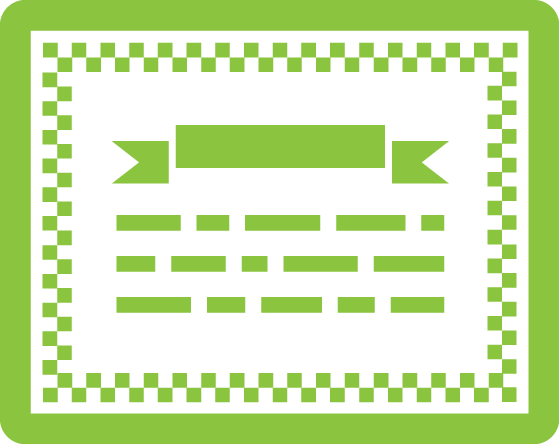 Team Members
Good organizational skills
Appropriate technology skills
Good time management
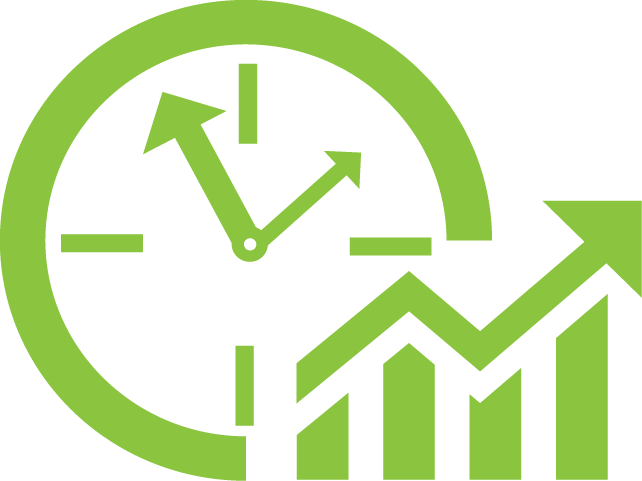 Team Leaders
Help manage time constraints and deadlines
Maintain regularly scheduled virtual meetings
Share information
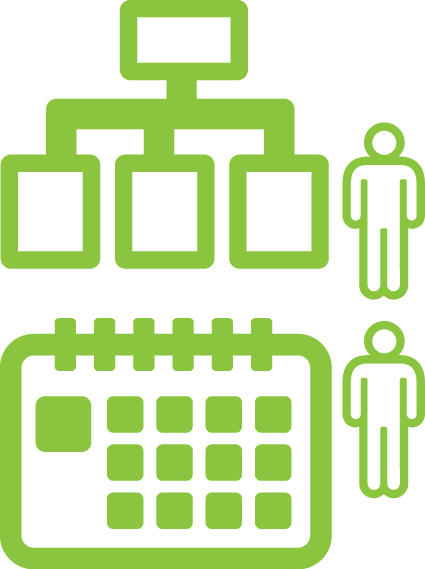 Team Leaders
Create face-to-face interactions
On-site visits
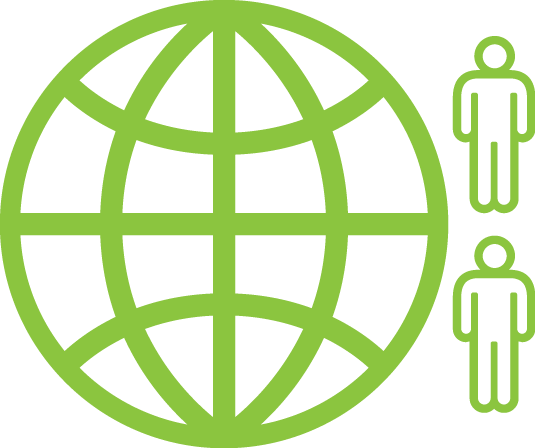 Knowledge Sharing
Exchange information
Brainstorming
Problem-solving 
Decision-making
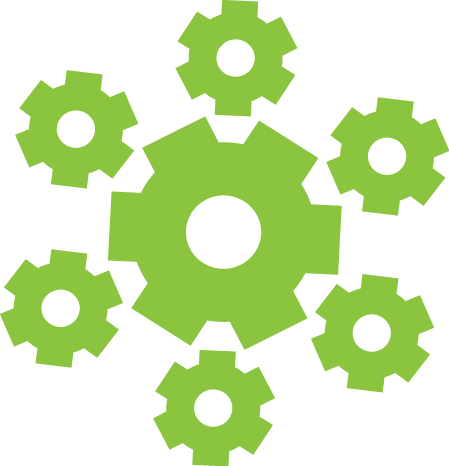 Knowledge Sharing
Digital and electronic technologies
Simple
User friendly
Available to all team members
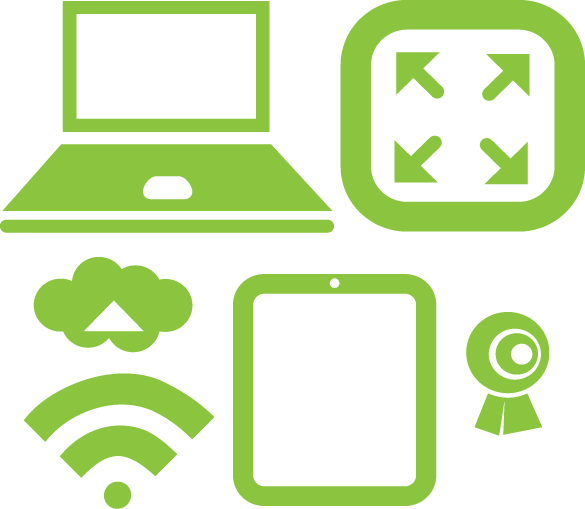 Knowledge Sharing
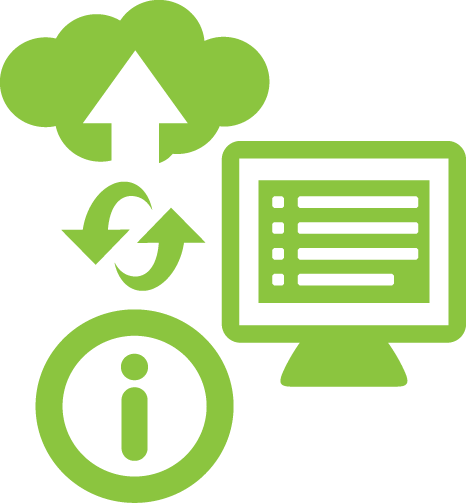 Web sites
Document repositories
Electronic bulletin boards
Knowledge Sharing
Meeting management programs
Discussion forums
Groupware document sharing
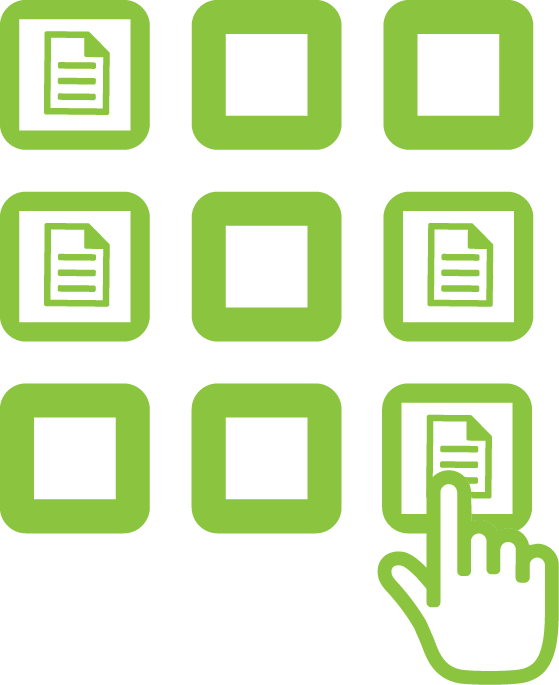 Knowledge Sharing
Trust 
Ensures speed, frequency & quality
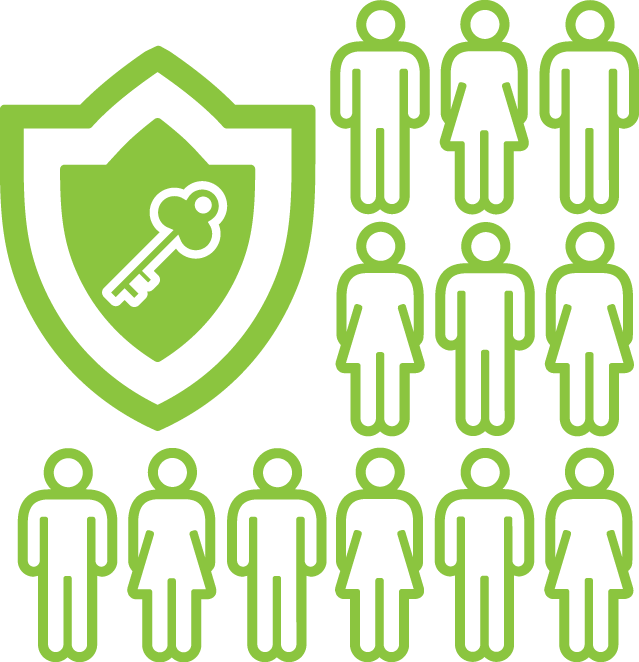 Knowledge Sharing
Face-to-face interactions & visual cues
Requests seen as incompetence?
Sharing ideas or information seen as pushy or overbearing?
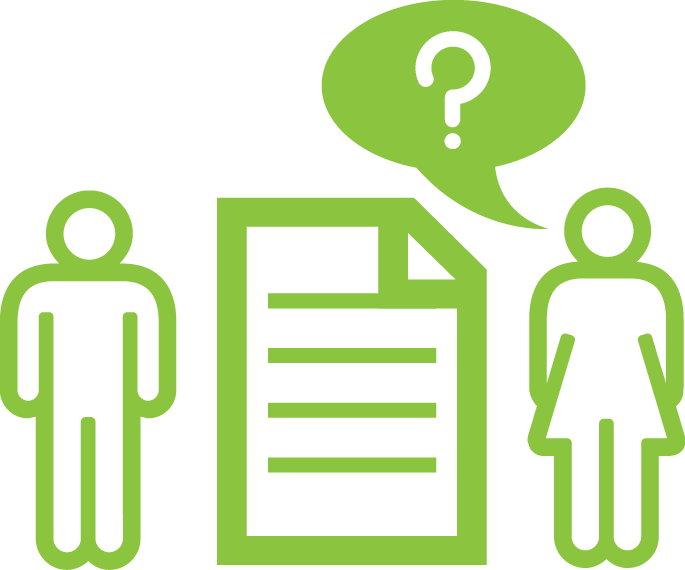 Knowledge Sharing
Informal communications
Reduce risk & create trust 
Chat rooms & IM
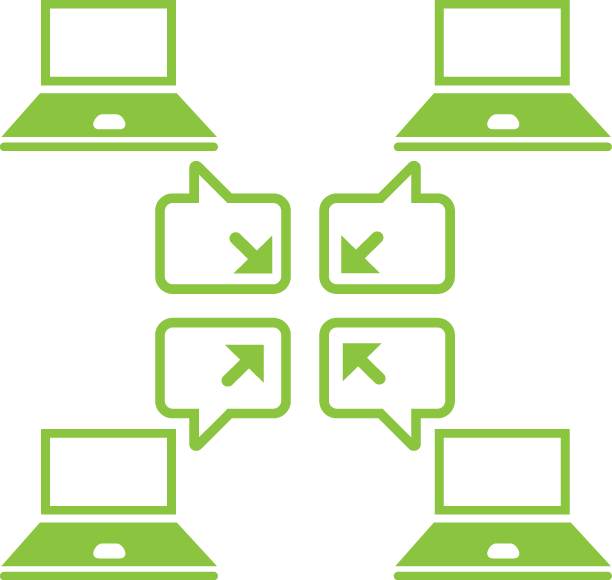 Knowledge Sharing
Rewards & recognition system
Increase quality and quantity
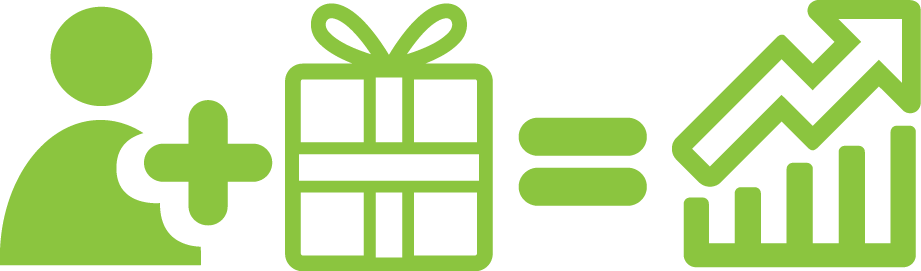 Summary
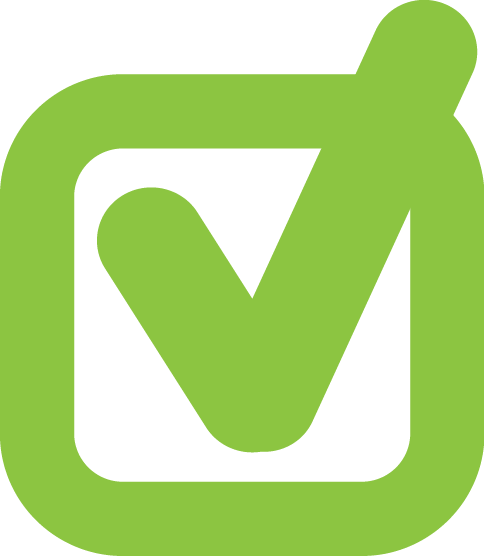 Defined virtual teams
Reviewed variety of virtual team best practices 
Reviewed types of digital and electronic communication technologies
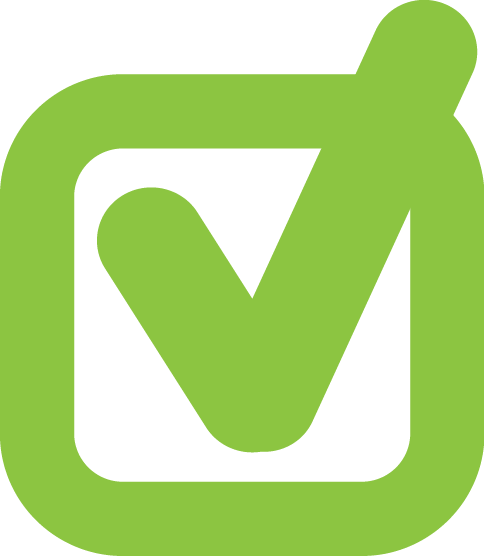 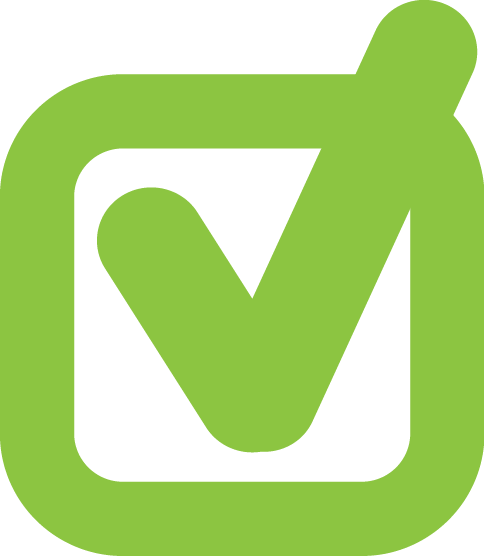 Conclusion
Use of virtual teams is growing
Technology is advancing
Continued use is inevitable
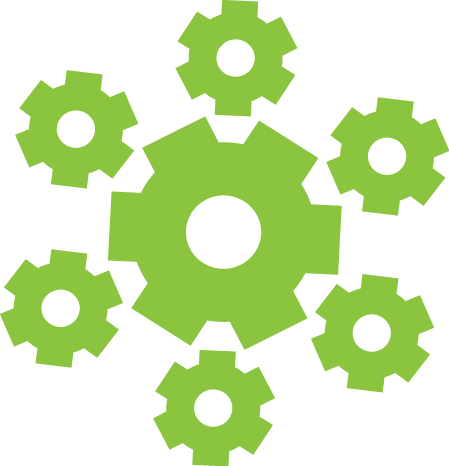 References
Boule, M. (2008). Best practices for working in a virtual team environment. Library  
			Technology Reports, 44(1), 28-31. 
Chinowsky, P.S. & Rojas, E.M. (2003). Virtual teams: Guide to successful implementation. 
			Journal of Management in Engineering (19)3, 98-106. doi: 10.1061/~asce!0742-597x~2003!	19:3~98!
Cordery, J., Soo, C., Kirkman, B., Rosen, B., & Mathieu, J. (2009). Leading parallel global 
			virtual teams. Organizational Dynamics, 38(3), 204-216.  doi:10.1016/j.orgdyn.	2009.04.002
Kaboli, A., Tabari, M., & Kaboli, E. (2006). Leadership in virtual teams. In X. Zhang & T. 
			Oyama (Co-Chairs). The sixth annual symposium on research and its application, 	342-348. 	Xinjiang, China.
Lurey, J.S. & Raisinghani, M.S. (2001). An empirical study of best practices in virtual teams. 
			Information & Management, 38 (8), 523-544.
Rosen, B., Furst, S., & Blackburn, R. (2007). Overcoming barriers to knowledge sharing in 
			virtual teams. Organizational Dynamics, 36(7), 259-273. doi:10.1016/j.orgdyn.	2007.04.007
Rosen, B., Furst, S., & Blackburn, R. (2006). Training for virtual teams: An investigation of 
			current practices and future needs. Human Resources Management 45(2), 229-247. 
			doi:10.1002hrm.20106
Staples, D.S. & Webster, J. (2007). Exploring traditional virtual team members’ “best 
			practices”: A social cognitive theory perspective. Small Group Research 38(1), 60-97.